Title
Name
Your Name
Your Department
East Carolina University
Greenville, North Carolina 27858
252.###.####
Your email address
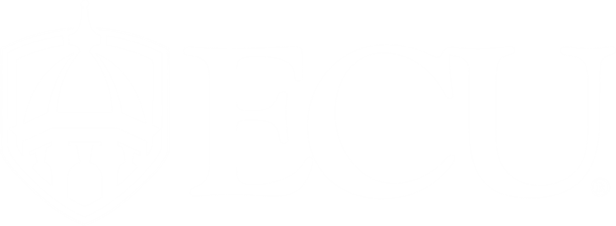 ABSTRACT
RESULTS
DISCUSSION
INTRODUCTION
REFERENCES
MATERIALS & METHODS
ACKNOWLEDGEMENTS